ประชุมราชการประชาสัมพันธ์ และชี้แจ้งการดำเนินกิจกรรมโครงการสร้างบุญเข้าพรรษา “ลดเสี่ยง เลี่ยงโรคไม่ติดต่อ
และอุบัติเหตุทางถนน” ปี 2558 ผ่านระบบ Web-conference
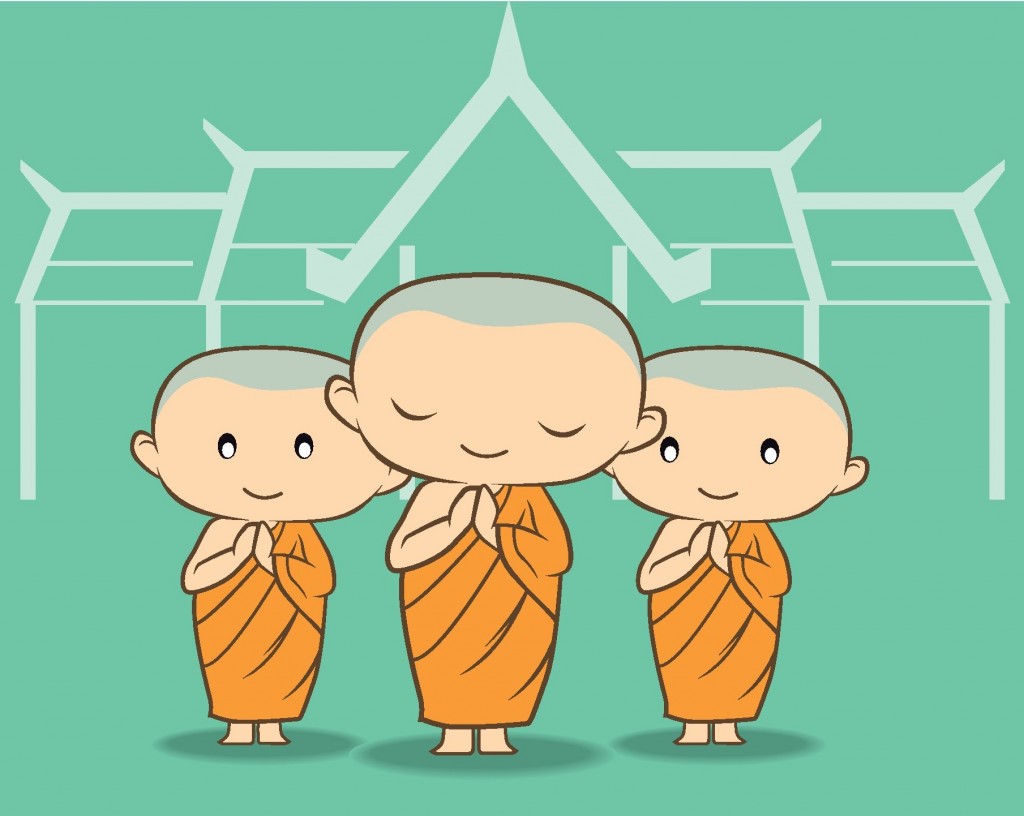 สำนักโรคไม่ติดต่อ กรมควบคุมโรค
วันที่ 21 กรกฎาคม 2558
ประชุมราชการประชาสัมพันธ์ และชี้แจงการดำเนินกิจกรรมโครงการสร้างบุญเข้าพรรษา “ลดเสี่ยง เลี่ยงโรคไม่ติดต่อและอุบัติเหตุทางถนน” ปี 2558 ผ่านระบบ Web-conference
วัตถุประสงค์การประชุมฯ
1. เพื่อประชาสัมพันธ์โครงการสร้างบุญเข้าพรรษา   “ลดเสี่ยง เลี่ยงโรคไม่ติดต่อและอุบัติเหตุทางถนน”     ปี 2558
 	2. เพื่อแจ้งกระบวนการดำเนินกิจกรรม และเกณฑ์การประเมินกิจกรรมโครงการฯ ให้หน่วยงานในสังกัด       กรมควบคุมโรคทั้งส่วนกลาง และส่วนภูมิภาคทราบ
โครงการสร้างบุญเข้าพรรษา “ลดเสี่ยง เลี่ยงโรคไม่ติดต่อ
และอุบัติเหตุทางถนน” ปี 2558
วัตถุประสงค์ของโครงการ
1. เพื่อรณรงค์และประชาสัมพันธ์ กระตุ้น ส่งเสริม และสนับสนุนให้หน่วยงาน และบุคคลกรในสังกัดกรมควบคุมโรค เห็นความสำคัญของการปรับเปลี่ยนพฤติกรรมสุขภาพ ถูกต้องเหมาะสม
 	2. เพื่อให้บุคลากรกรมควบคุมโรคปรับเปลี่ยนพฤติกรรมลดอ้วน เลิกบุหรี่ งดเหล้า เพิ่มกิจกรรมทางกาย/ออกกำลังกาย และลดอุบัติเหตุทางถนนด้วยมาตรการองค์กรความปลอดภัยทางถนน
โครงการสร้างบุญเข้าพรรษา “ลดเสี่ยง เลี่ยงโรคไม่ติดต่อ
และอุบัติเหตุทางถนน” ปี 2558
กลุ่มเป้าหมาย
บุคลากรทั่วไป ในหน่วยงานสังกัดกรมควบคุมโรค 
 บุคลากรกลุ่มเสี่ยง ได้แก่ อ้วน สูบบุหรี่ ดื่มสุรา       ไม่ออกกำลังกาย ขับขี่รถยนต์/จักรยานยนต์ และซ้อนรถจักรยานยนต์ ในหน่วยงานสังกัดกรมควบคุมโรค 
 หมายเหตุ หน่วยงานสังกัดกรมควบคุมโรค ได้แก่ สำนัก/หน่วยงานในส่วนกลาง และสำนักงานป้องกันควบคุมโรคทั้ง 12 แห่ง
โครงการสร้างบุญเข้าพรรษา “ลดเสี่ยง เลี่ยงโรคไม่ติดต่อ
และอุบัติเหตุทางถนน” ปี 2558
ระยะเวลาดำเนินการ
14 ก.ค. 58
21 ก.ค. 58
27 ก.ค. 58
31 ก.ค.- 27 ต.ค. 58
โครงการสร้างบุญเข้าพรรษา “ลดเสี่ยง เลี่ยงโรคไม่ติดต่อ
และอุบัติเหตุทางถนน” ปี 2558
ประเภทของกิจกรรม
โครงการสร้างบุญเข้าพรรษา “ลดเสี่ยง เลี่ยงโรคไม่ติดต่อ
และอุบัติเหตุทางถนน” ปี 2558
เกณฑ์การประเมิน
โครงการสร้างบุญเข้าพรรษา “ลดเสี่ยง เลี่ยงโรคไม่ติดต่อ
และอุบัติเหตุทางถนน” ปี 2558
เกณฑ์การประเมินกิจกรรม
ประเภทที่ 1 สร้างบุญเข้าพรรษา ลดเสี่ยง เลี่ยงโรคไม่ติดต่อ
1. คะแนนของหน่วยงาน (20 คะแนน) วัดผลจาก
       1.1 จัดให้มีกิจกรรมเคลื่อนไหว หรือออกกำลังกาย ในแต่ละเดือน (8 คะแนน)
1.2 จัดอาหารว่างในการประชุมเป็น healthy break (กรณีจัดประชุมในที่ทำงาน) 
	(8 คะแนน)
โครงการสร้างบุญเข้าพรรษา “ลดเสี่ยง เลี่ยงโรคไม่ติดต่อ
และอุบัติเหตุทางถนน” ปี 2558
เกณฑ์การประเมินกิจกรรม
ประเภทที่ 1 สร้างบุญเข้าพรรษา ลดเสี่ยง เลี่ยงโรคไม่ติดต่อ
1.3 มีการบังคับใช้กฎหมายสถานที่ราชการปลอดบุหรี่ ปลอดสุราอย่างเคร่งครัด 
(4 คะแนน)
2. คะแนนการเข้าร่วมกิจกรรมของบุคคล (20 คะแนน) วัดผลจาก
     2.1 ร้อยละของสมาชิกที่เข้าร่วมโครงการ (8 คะแนน)
โครงการสร้างบุญเข้าพรรษา “ลดเสี่ยง เลี่ยงโรคไม่ติดต่อ
และอุบัติเหตุทางถนน” ปี 2558
เกณฑ์การประเมินกิจกรรม
ประเภทที่ 1 สร้างบุญเข้าพรรษา ลดเสี่ยง เลี่ยงโรคไม่ติดต่อ
2.2 ร้อยละของคนอ้วนที่เข้าร่วมโครงการ (8 คะแนน)
หมายเหตุ คนอ้วน หมายถึง คนที่มีค่าดัชนีมวลกาย (BMI) ≥ 25 กก./
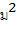 2.3 ร้อยละของคนที่ดื่มเครื่องดื่มที่มีแอลกอฮอล์ที่เข้าร่วมโครงการ (4 คะแนน)
โครงการสร้างบุญเข้าพรรษา “ลดเสี่ยง เลี่ยงโรคไม่ติดต่อ
และอุบัติเหตุทางถนน” ปี 2558
เกณฑ์การประเมินกิจกรรม
ประเภทที่ 1 สร้างบุญเข้าพรรษา ลดเสี่ยง เลี่ยงโรคไม่ติดต่อ
3. ผลลัพธ์การดำเนินงาน (60 คะแนน) วัดผลจาก
        3.1 ร้อยละของน้ำหนักรวมที่ลดลง (30 คะแนน)
3.2 ร้อยละของคนที่งดการบริโภคเครื่องดื่มที่มีแอลกอฮอล์ (10 คะแนน)
โครงการสร้างบุญเข้าพรรษา “ลดเสี่ยง เลี่ยงโรคไม่ติดต่อ
และอุบัติเหตุทางถนน” ปี 2558
เกณฑ์การประเมินกิจกรรม
ประเภทที่ 1 สร้างบุญเข้าพรรษา ลดเสี่ยง เลี่ยงโรคไม่ติดต่อ
3.3 ร้อยละของคนที่เข้าร่วมกิจกรรมออกกำลังกาย (20 คะแนน)
หมายเหตุ มีกิจกรรมเคลื่อนไหว หรือออกกำลังกายอย่างน้อย 3 วัน/สัปดาห์ 
อย่างน้อย 30 นาที/ครั้ง ทุกครั้งเพื่อเน้นกิจกรรมการออกกำลังกายในที่ทำงาน
โครงการสร้างบุญเข้าพรรษา “ลดเสี่ยง เลี่ยงโรคไม่ติดต่อ
และอุบัติเหตุทางถนน” ปี 2558
เกณฑ์การประเมินกิจกรรม
ประเภทที่ 1 สร้างบุญเข้าพรรษา ลดเสี่ยง เลี่ยงโรคไม่ติดต่อ
4. คะแนนโบนัส ประกอบด้วย
    คะแนน +/- เรื่องการสูบบุหรี่ (5 คะแนน)
	ก. กรณีหน่วยงานใดไม่มีคนสูบบุหรี่เลย จะได้เพิ่ม 5 คะแนนเต็ม
	ข. หน่วยงานใดมีคนสูบบุหรี่แต่ไม่ดำเนินการใดๆ จะโดนตัดแต้ม 5 คะแนน
	ค. หน่วยงานใดมีคนสูบบุหรี่ แล้วมีการสนับสนุนให้เลิกสูบบุหรี่ได้ในช่วงเข้าพรรษา 
จะได้คะแนนเพิ่มตามร้อยละของคนที่เลิกสูบ
เกณฑ์การประเมินกิจกรรม
ประเภทที่  2 สร้างบุญเข้าพรรษา ลดอุบัติเหตุทางถนนด้วยมาตรการองค์กร
1.คะแนนการเข้าร่วมกิจกรรมของหน่วยงาน (40 คะแนน) วัดผลจาก
	1.1 แต่งตั้งคณะกรรมการ/คณะทำงาน มาตรการองค์กรความปลอดภัยทางถนน
(10 คะแนน; กิจกรรมที่1) + 2))
1.2 มีการสำรวจข้อมูลพฤติกรรมเสี่ยงเบื้องต้นและความคิดเห็นของคนในองค์กร
(10 คะแนน) “หากไม่มีสรุปผล ไม่ให้คะแนนในหัวข้อนี้”
หมายเหตุ สามารถ download แบบฟอร์มได้ที่ website สำนักโรคไม่ติดต่อ  www.thaincd.com
เกณฑ์การประเมินกิจกรรม
เกณฑ์การให้คะแนน
ประเภทที่  2 สร้างบุญเข้าพรรษา ลดอุบัติเหตุทางถนนด้วยมาตรการองค์กร
1.3 มีการกำหนดวัตถุประสงค์ เป้าหมาย มาตรการ และแผนการดำเนินงาน
(10 คะแนน; กิจกรรมที่1) + 2))
1.4 มีกิจกรรมการดำเนินงานมาตรการองค์กรความปลอดภัยทางถนนในหน่วยงานตามที่ได้มีการกำหนดเป้าหมาย มาตรการ ข้อบังคับไว้ (10 คะแนน)
หมายเหตุ 1 กิจกรรม เช่น ส่งเสริมการสวมหมวกนิรภัย ส่งเสริมการคาดเข็มขัดนิรภัยในรถยนต์
ราชการ การตั้งด่านเข้มงวดการปฏิบัติ กิจกรรมความปลอดภัยในรถยนต์ราชการ การจำกัดความเร็ว
รถยนต์ราชการ การจัดอบรมชี้แจงนโยบาย มาตรการ การประชาสัมพันธ์สร้างการรับรู้ในวงกว้าง และอื่นๆ
เกณฑ์การประเมินกิจกรรม
เกณฑ์การให้คะแนน
ประเภทที่  2 สร้างบุญเข้าพรรษา ลดอุบัติเหตุทางถนนด้วยมาตรการองค์กร
2.คะแนนการเข้าร่วมกิจกรรมของบุคคล (20 คะแนน) วัดผลจาก
	2.1 ร้อยละของสมาชิกที่เข้าร่วมโครงการ (20 คะแนน)
3.คะแนนผลลัพธ์ของการดำเนินงาน (40 คะแนน)	
	3.1 ร้อยละของคนทีขับขี่และซ้อนท้ายรถจักรยานยนต์สวมหมวกนิรภัยทุกครั้ง 
(10 คะแนน)
เกณฑ์การประเมินกิจกรรม
เกณฑ์การให้คะแนน
ประเภทที่  2 สร้างบุญเข้าพรรษา ลดอุบัติเหตุทางถนนด้วยมาตรการองค์กร
3.2 ร้อยละของคนที่คาดเข็มขัดนิรภัยทุกครั้งในขณะขับรถ หรือโดยสารรถยนต์ 
(10 คะแนน)
3.3 ร้อยละของคนที่ไม่ดื่มแอลกอฮอล์ ทั้งก่อนหรือขณะขับขี่ยานพาหนะทุกครั้ง     (5 คะแนน)
เกณฑ์การประเมินกิจกรรม
เกณฑ์การให้คะแนน
ประเภทที่  2 สร้างบุญเข้าพรรษา ลดอุบัติเหตุทางถนนด้วยมาตรการองค์กร
3.4 ร้อยละของคนที่ไม่ใช้โทรศัพท์ขณะขับขี่ยานพาหนะ ยกเว้นใช้อุปกรณ์เสริม 
(5 คะแนน)
3.5 ร้อยละของคนที่ขับขี่ยานพาหนะความเร็วไม่เกิน 90 กม.ชม.ทุกครั้ง 
(5 คะแนน)
เกณฑ์การประเมินกิจกรรม
เกณฑ์การให้คะแนน
ประเภทที่  2 สร้างบุญเข้าพรรษา ลดอุบัติเหตุทางถนนด้วยมาตรการองค์กร
3.6 ร้อยละของคนที่ปฏิบัติตามกฎจราจรทุกครั้ง (5 คะแนน)
หมายเหตุ ปฏิบัติตามกฎจราจร เช่น ไม่ฝ่าฝืนสัญญาณไฟจราจร ไม่ขับรถย้อนศร 	ไม่กลับรถในที่ห้ามกลับ หรืออื่นๆ
ขอบคุณค่ะ